Cause-effect Fishbone Diagram with 2 Level Branches
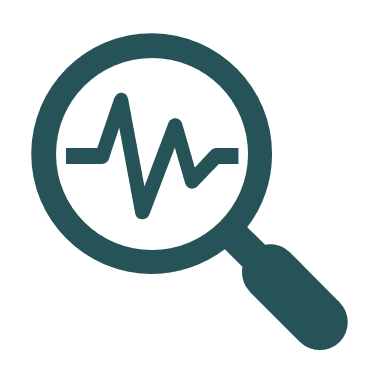 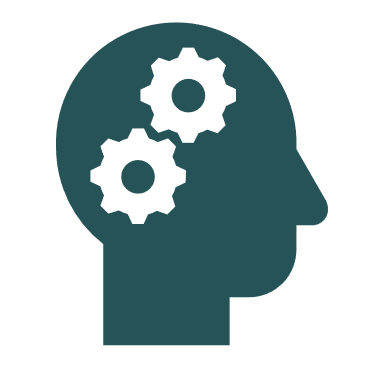 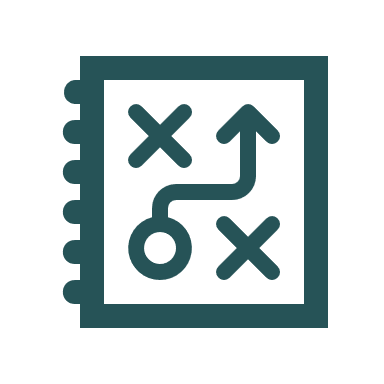 TITLE
TITLE
TITLE
This is a sample text.
This is a sample text.
This is a sample text.
TITLE
TITLE
TITLE
This is a sample text. Insert your desired text here. This is a sample text.
This is a sample text. Insert your desired text here. This is a sample text.
This is a sample text.
This is a sample text.
This is a sample text.
This is a sample text.
This is a sample text.
This is a sample text.
TITLE
TITLE
TITLE
This is a sample text.
This is a sample text.
This is a sample text.
TITLE
TITLE
TITLE
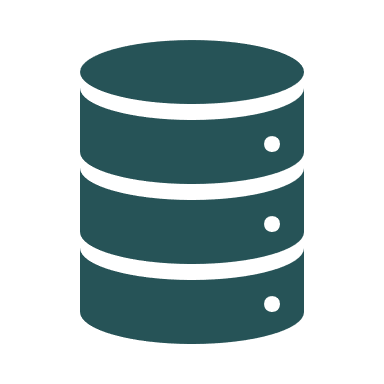 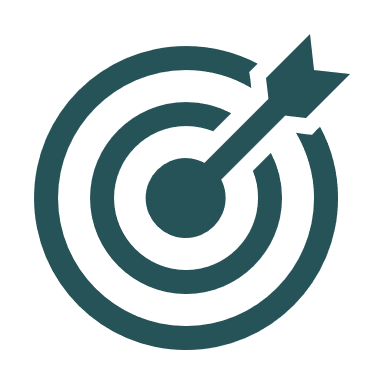 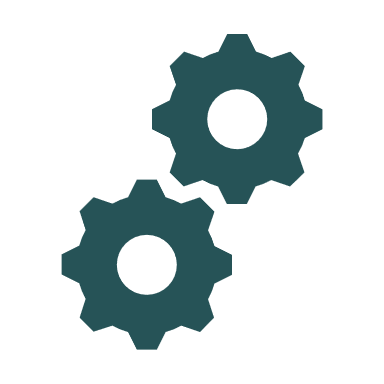 Cause and effect flow chart – Flat template
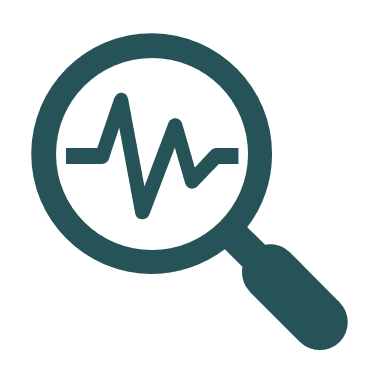 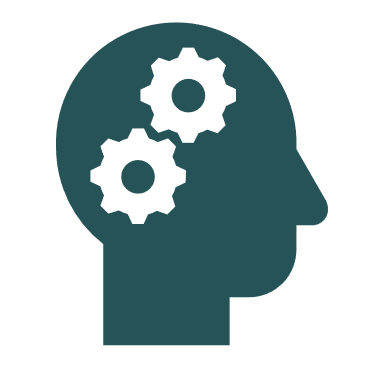 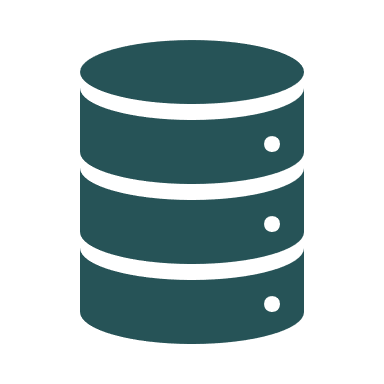 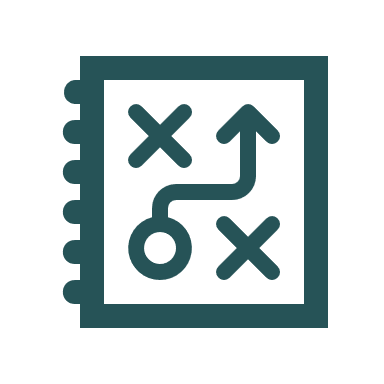 TITLE
TITLE
TITLE
TITLE
TITLE
TITLE
This is a sample text. Insert your desired text here. This is a sample text.
This is a sample text. Insert your desired text here. This is a sample text.
This is a sample text. Insert your desired text here. This is a sample text.
This is a sample text. Insert your desired text here. This is a sample text.
This is a sample text. Insert your desired text here. This is a sample text.
This is a sample text. Insert your desired text here. This is a sample text.
This is a sample text. Insert your desired text here. This is a sample text.
This is a sample text. Insert your desired text here. This is a sample text.
This is a sample text. Insert your desired text here. This is a sample text.
This is a sample text. Insert your desired text here. This is a sample text.
TITLE
TITLE
TITLE
TITLE
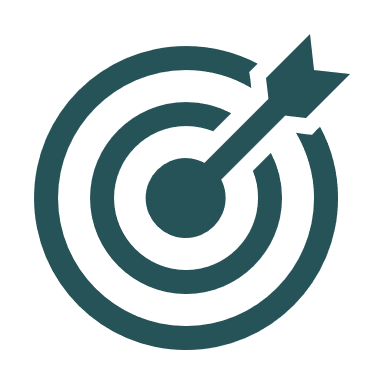 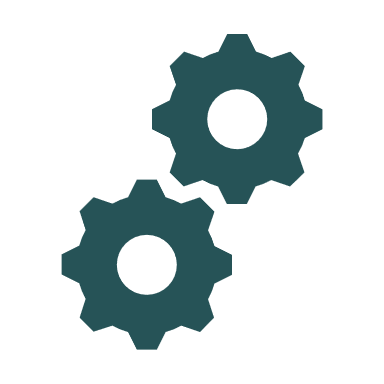 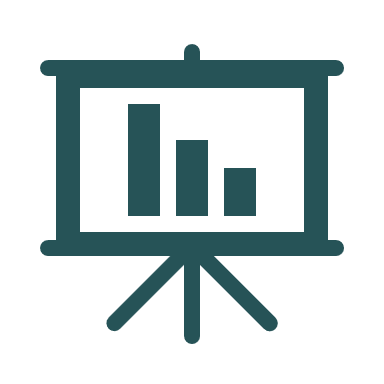 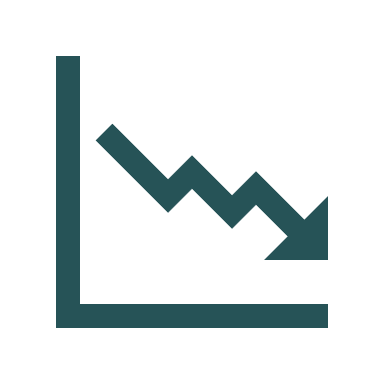 Error reduction improvement diagram – Example
TITLE
TITLE
TITLE
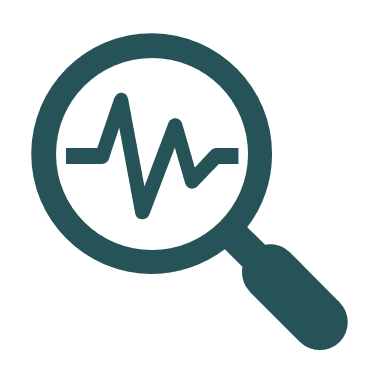 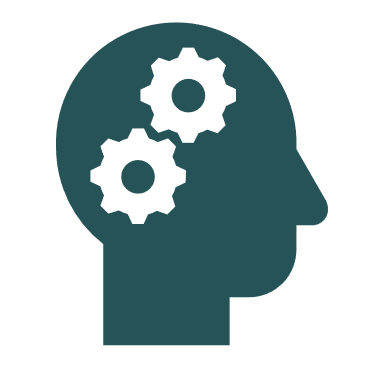 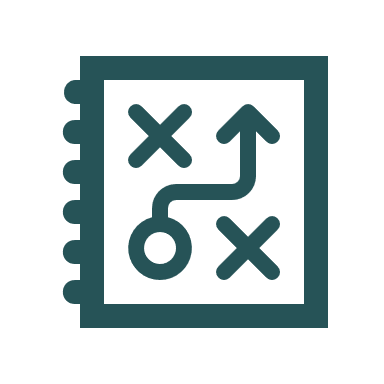 This is a sample text. Insert your desired text here.
This is a sample text. Insert your desired text here.
This is a sample text. Insert your desired text here.
This is a sample text. Insert your desired text here. This is a sample text.
This is a sample text. Insert your desired text here. This is a sample text.
This is a sample text. Insert your desired text here.
This is a sample text. Insert your desired text here.
This is a sample text. Insert your desired text here.
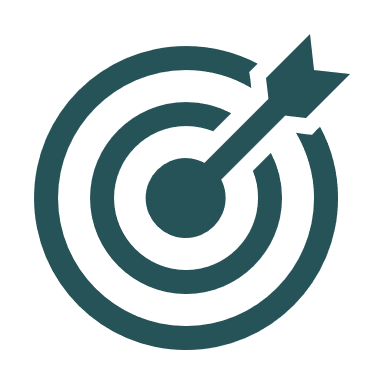 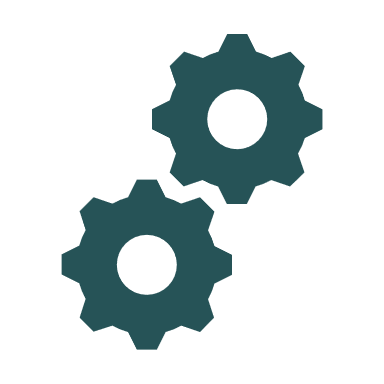 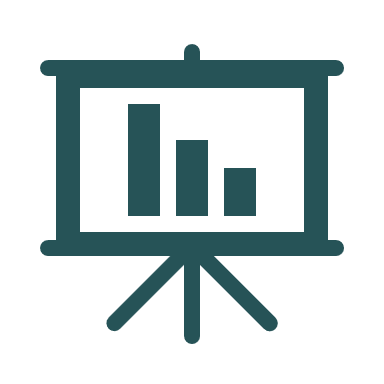 TITLE
TITLE
TITLE
Root Cause Analysis
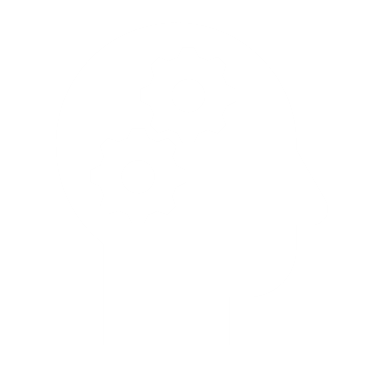 STEP 1
This is a sample text. Insert your desired text here. This is a sample text.
Root Cause Analysis
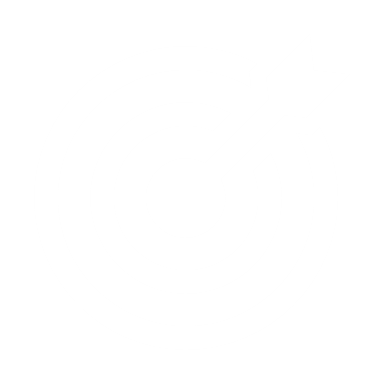 STEP 1
This is a sample text. Insert your desired text here. This is a sample text.
Root Cause Analysis
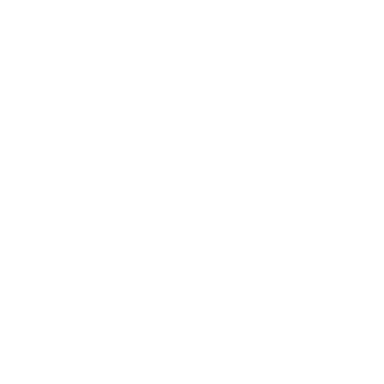 STEP 1
This is a sample text. Insert your desired text here. This is a sample text.
Root Cause Analysis
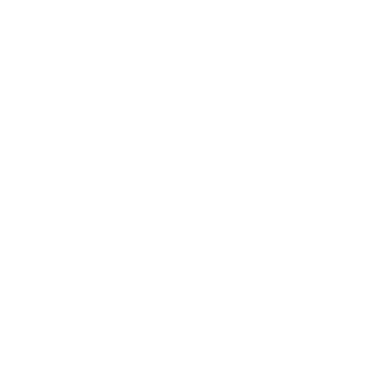 STEP 1
This is a sample text. Insert your desired text here. This is a sample text.
Root Cause Analysis
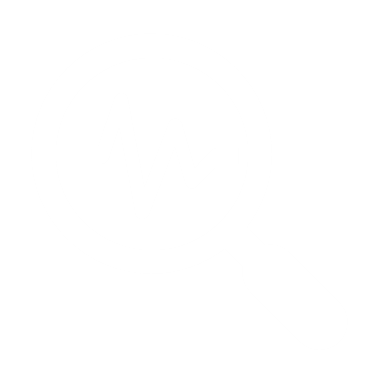 STEP 1
This is a sample text. Insert your desired text here. This is a sample text.
Root Cause Analysis
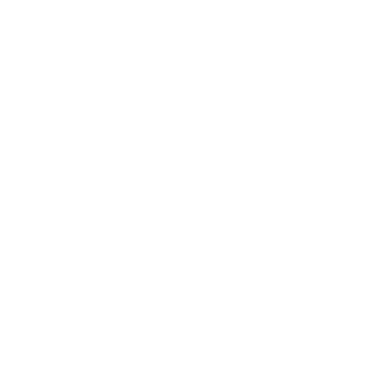 STEP 1
This is a sample text. Insert your desired text here. This is a sample text.
Root Cause Analysis
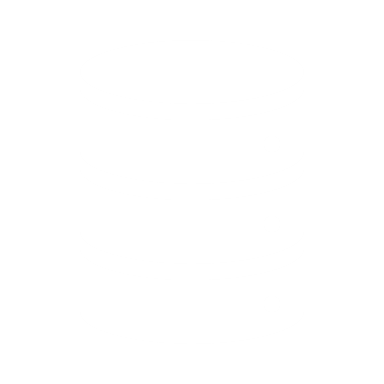 STEP 1
This is a sample text. Insert your desired text here. This is a sample text.
Root Cause Analysis
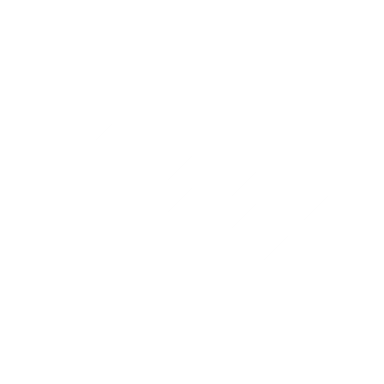 STEP 1
This is a sample text. Insert your desired text here. This is a sample text.
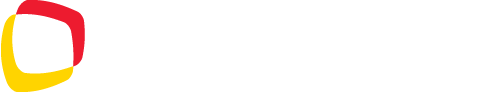 [Speaker Notes: You can safely remove this slide. This slide design was provided by SlideModel.com – You can download more templates, shapes and elements for PowerPoint from http://slidemodel.com]